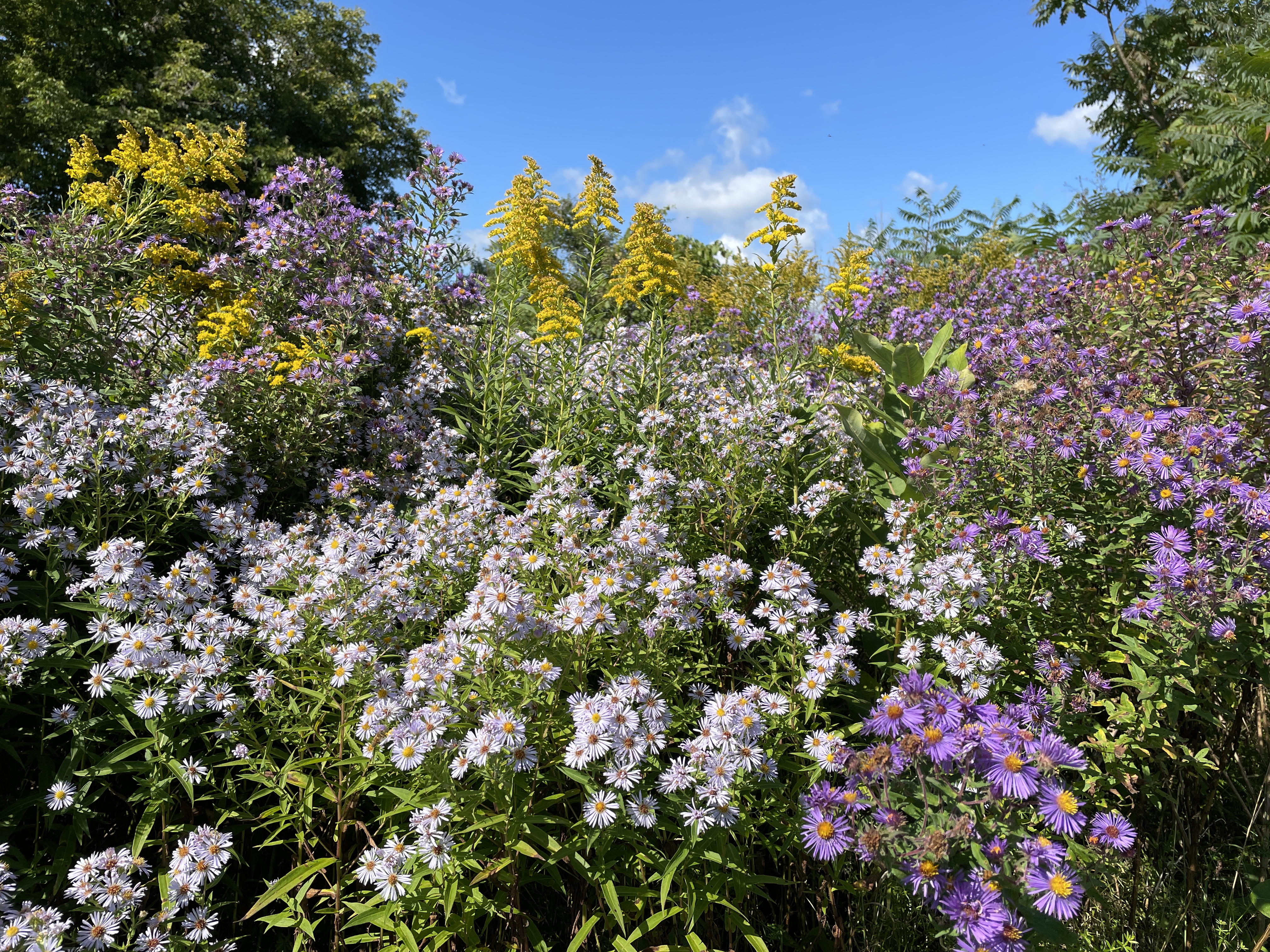 Welcome to GBC
October 22, 2023
Matthew 6:29  Even Solomon in all his glory was not arrayed like one of these.
Sermon on the Mount
Pearls & Swine

Matthew 7:6  Do not give what is holy to the dogs; nor cast your pearls before swine, lest they trample them under their feet, and turn and tear you in pieces.
Hard Sayings of Jesus
John 6:60  Many of His disciples said, “This is a hard saying; who can understand it?”
Jesus makes us think, not just feel, recite, react. 
Jesus makes us think “outside the box” (Matt 6 - You’ve heard … but I say …).
Because Jesus is God in the flesh, He makes us think God’s thoughts, not just man’s. 
Jesus sometimes makes us see life, including our own life, in unpopular and uncomfortable terms.
Jesus is rightly called the “stumbling stone and rock of offense”. (I Pet 2:8)
Possible Responses to “Hard Sayings”
John 5:18  The (religious leaders) sought to kill Him, because Jesus not only broke the Sabbath, but also said God was His Father, making Himself equal with God.
John 6:66  The (crowd) walked with Him no more.
John 6:68,69  Peter answered Jesus, “Lord, to whom shall we go? You have the words of eternal life, and we know and believe You.”
Hard Sayings in Matthew 7
Context: (1) Don’t judge (hypocritical condemning)
(2-5) HOW to judge (discern) righteously
(6) WHO to judge (discern) righteously
Do not give what is holy to the dogs; nor cast your pearls before swine, lest they trample them under their feet, and turn and tear you in pieces.
What Hearers in Jesus’ Time Knew 
Some things are Holy
set apart for God’s use
acceptable offerings of flock and grain
considered clean rather than unclean 
to be treated respectfully
What Hearers in Jesus’ Time Knew 
There are Dogs
real = half-wild scavengers, dangerous, unclean.
representative = term of contempt and warning.
I Sam 17:43 (Goliath to David) “Am I a dog?”
Phil 3:2  Watch out for dogs, those who do evil, those mutilators who say you must be circumcised to be saved.
What Hearers in Jesus’ Time Knew 
Some things are Pearls
worthy of great sacrifice, expensive
not commonplace, but exotic and imported

There are Swine
ultimate example of an unclean animal
driven by appetite; indiscriminately trample
pig actually sacrificed on temple altar (168 BC)
What Jesus is saying Then & Now
Matt 7:1-5  Don’t be judgmental or nurture a 	hypocritical, condemning spirit. 

Matt 7:6  But do be discerning because …
Some will keep tearing up (like dogs) or trampling on (like pigs) God’s Truth (Bible) and His followers.
Until their nature and appetites begin changing, 
stop giving them repeated access to such sacred (holy) and priceless gifts (pearls) from God.
How “pearls before swine” was practiced by …
   Jesus 
Mt 10:12-14 - discerned response to the message
Mt 13:10-15 - discerned closed ears & hearts
Mt 15:21-28 - discerned tested humility
   Apostle Paul
Acts 13:46 - discerned rejection
Acts 18:6 - discerned opposition & blaspheme
   They both stopped returning to closed minds.
How “pearls before swine” might be practiced  …
  Today 
Mt 18:15-17 - some steadfastly refuse to hear 
Gal 1:6-8 - some twist the gospel
Some have little sense of anything being sacred/holy or clean/unclean or right/wrong.
Some replace absolute truth (universal right/wrong) with personal truth (what I think) which must be tolerated (celebrated) by those who disagree.
Some say all truths are equally valid “pearls”, and so no person can actually be a “swine”.
Some see Jesus and His followers as dangerous bigots.
But Jesus says (Matt 7:6) - Some (like dogs & pigs) tear up or trample on My word and My followers.
Until their nature and appetites begin changing, 
stop giving them repeated access to such sacred (holy) and priceless gifts (pearls) from God.

  This is a HARD saying!
Possible Responses to Jesus
John 5:18  They sought to kill Him.
John 6:66  They walked with Him no more.
John 6:68,69  Peter answered Jesus, “Lord, to whom shall we go? You have the words of eternal life, and we have come to believe and know that You are the Christ, the Son of the living God.”
I sing a new song (echo)
since Jesus came.
Serve a new Master,
wear a new name.
Walk a new road,
have a new goal.
Know a new peace,
down deep in my soul!